CONTRATO CORPORATIVO N.º 013/2012/SEGERTELEFONIA FIXA
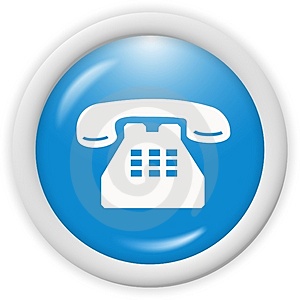 1
ORIENTAÇÕES PARA INSTRUÇÃO PROCESSUAL
1º PASSO – Autuar o processo;
 2º PASSO –  Anexar os documentos disponibilizados no sítio www.compras.es.gov.br, em Contratos Corporativos – “NOVO” Contratação de Telefonia Fixa:
2
PASSO A PASSO PARA ADESÃO
PUBLICAÇÃO DO CONTRATO CORPORATIVO (27/12/2012)
REMETER PUBLICAÇÃO DA ADESÃO À SEGER, JUNTAMENTE COM O ATO DE DESIGNAÇÃO DO FISCAL
FISCALIZAR A ADESÃO CORPORATIVA
REALIZAR RESERVA ORÇAMENTÁRIA
DESIGNAR FISCAL
ÓRGÃO ADESO
SEGER
EMITIR EMPENHO
PUBLICAR A ADESÃO CORPORATIVO
COMPLETAR TERMO DE ADESÃO CORPORATIVO
COLHER ASSINATURA
OBS 1 - O TERMO DE ADESÃO DEVERÁ SEGUIR A SEGUINTE TRAMITAÇÃO:

-     Extrair modelo no (site compras) sítio: www.compras.es.gov.br;
Preenchimento pelo órgão, inclusive com seus valores e dotações orçamentárias constantes do Anexo VIII do Contrato,  não podendo haver alterações nos valores ali constantes;
O órgão deverá imprimir (03 vias) e colher a assinatura do seu ordenador de despesas e encaminhar para GECOV/SEGER;
A SEGER colherá a assinatura da empresa e do Secretário (SEGER) e fará a devolução de 01(uma) via ao órgão adeso;
O órgão adeso deverá providenciar a publicação no Diário Oficial do Estado, e encaminhar à GECOV/SEGER  a respectiva publicação. Av. Governador Bley, 236, Ed. Fábio Ruschi, 1º andar, Ala Mar.

OBS 2 - PODERÃO SER ANEXADOS OUTROS DOCUMENTOS QUE O ÓRGÃO JULGAR PERTINENTES;
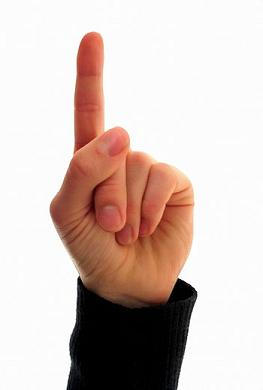 OBSERVAÇÕES
4
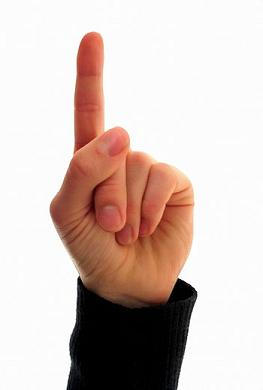 OBSERVAÇÕES
OBS 3 - O SETOR DA SEGER RESPONSAVEL PELA GESTÃO É A GERÊNCIA DE GESTÃO DE CONTRATOS E CONVÊNIOS – GECOV/SEGER – TEL.: (27) 3636-5257.
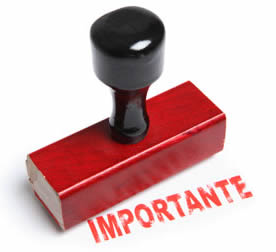 É OBRIGAÇAO DE CADA ÓRGÃO MANTER A SEGER INFORMADA DE QUAISQUER ALTERAÇÃO DE DADOS, INCLUSIVE ALTERAÇÃO DOS FISCAIS DO CONTRATO SE HOUVER.
5
EM CASO DE DÚVIDAS
SOBRE CONTRATOS
GECOV - Gerência de Gestão de Contratos e Convênios
Tel.: (27) 3636-5257
Email: gecov@seger.es.gov.br
SOBRE PROCEDIMENTO LICITATÓRIO
GELIC - Gerência de Licitações
Tel.: (27) 3636-5258
Email: gelic@seger.es.gov.br
SOBRE PROCEDIMENTOS OPERACIONAIS
GELOG - Gerência de Recursos Logísticos
Tel.: (27) 3636-5252
Email: gelog@seger.es.gov.br
6